МОУ «Начальная школа – детский сад» пст Бортом
Проектная работа
Изделие из солёного теста«НАПОЛЕОН»

Выполнила Николаева Анастасия, ученица 4 класса
Руководитель Лушкова Вера Александровна

пстБортом
2013 год
2013г.
Цель работы:
Изготовить изделие, посвящённое Отечественной войне 1812 года


                                Задачи  работы:
Изучить  исторический материал об Отечественной войне    1812   года.
Выбрать материал, из которого будет выполнено изделие.
3.    Изготовить изделие.
4.    Выполнить презентацию готового изделия.
Банк идей и предложений
1. Заинтересовала личность Наполеона Бонапарта, как человека волевого  и  энергичного.2.Выбор сподручного материала – экологичного и практичного.
3.Консультация со взрослыми и с педагогом кружка «Мастерилка»
Основная часть
Для работы мне понадобится:
- доска, посыпанная мукой
- скалка
- простой  карандаш
- стакан с водой
- акварельная  кисточка
- тряпочка или губка
- немного растительного масла
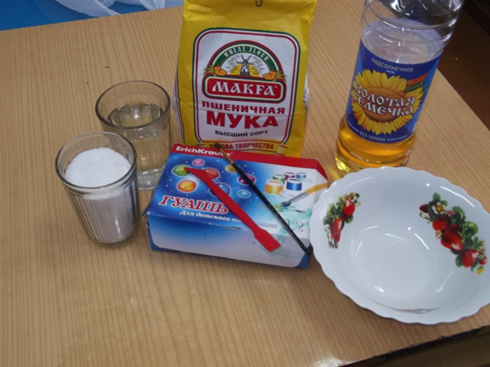 Ход работы
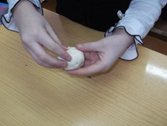 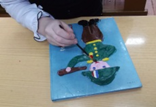 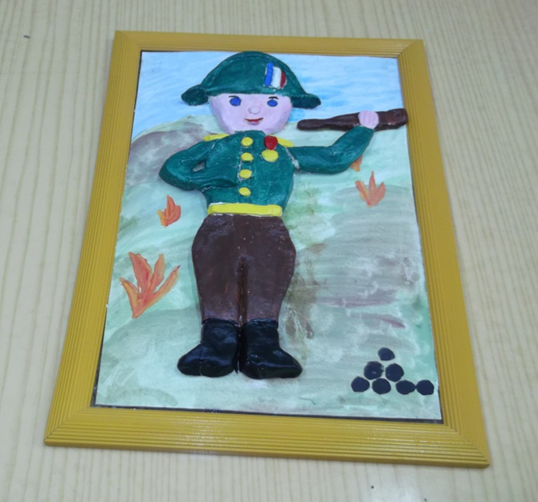 Экономическая оценка
На поделку потребовалось: 
    250 г муки – 6 рублей
    250 г соли  - 3 рубля
    25 мл  лака – 3 рубля      
    1 ст. ложка растительного масла 
     125 мл воды
      Рамка для фотографий – 60 рублей

                        Итого: 72 рубля
Экологическая оценка
Со временем вещи стареют и их нужно утилизировать. Мою работу можно утилизировать без вреда для экологии: размочив в тёплой воде. Этой водой можно как удобрением полить растения.
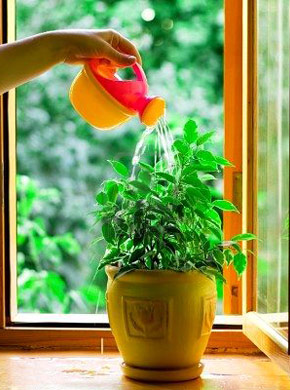 Заключение
1. Я достигла желаемого результата благодаря желанию, старанию и терпению.
2.Работа была кропотливая, но интересная, ведь лепить человека – это большой труд.
3. Эстетическая радость окружила всех родных и близких мне людей.